w/c 7th October, 28th October, 18th November, 9th December, 30th December, 20th January, 10th February
WEEK ONE
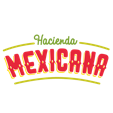 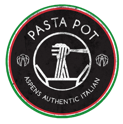 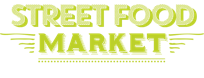 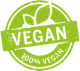 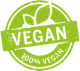 SERVED WITH SEASONAL VEGETABLES OR SALAD
14th October, 4th November, 25th November, 16th December,
6th January, 27th January, 17th February
WEEK TWO
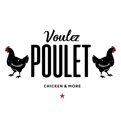 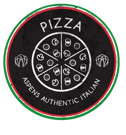 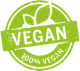 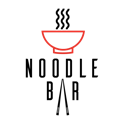 SERVED WITH SEASONAL VEGETABLES OR SALAD
w/c 21st October, 11th November, 2nd December, 23rd December, 13th January, 3rd February, 24th February
WEEK THREE
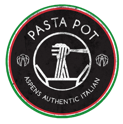 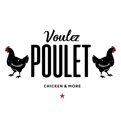 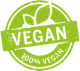 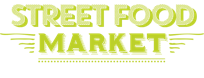 SERVED WITH SEASONAL VEGETABLES OR SALAD